BÀI 22- TIẾT 32: TÍNH THEO PHƯƠNG TRÌNH HÓA HỌC (T1)
Làm thế nào tìm được khối lượng CaO sinh ra và khối lượng CaCO3 cần dùng?
Kiểm tra bài cũ:
Nung đá vôi ( CaCO3) thu được 28 gam vôi sống ( CaO) và khí cacbonic (CO2).
Tính số mol vôi sống ( CaO) ?
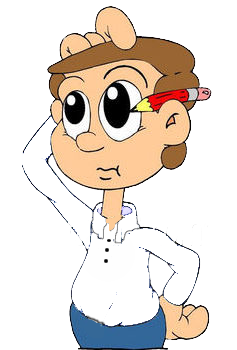 Số mol vôi sống:
BÀI 22- TIẾT 32: TÍNH THEO PHƯƠNG TRÌNH HÓA HỌC (T1)
1. Bằng cách nào tìm được khối lượng chất tham gia và sản phẩm?
Ví dụ 1 : Nung đá vôi (CaCO3), thu được vôi sống (CaO) và khí cacbonic (CO2). Hãy tính khối lượng vôi sống (CaO) thu được khi nung 50g đá vôi (CaCO3).
Tóm tắt:
mđá vôi = 50g
Mđá vôi= 40+12+16.3=100g
mCaO = ?
Tính số mol:
Phương trình phản ứng:
CaCO3                    CO2         +         CaO
1mol
Theo phương trình:
1mol
1mol
:
:
X
X
Theo đề:
0,5mol
1. Bằng cách nào tìm được khối lượng chất tham gia và sản phẩm?
Ví dụ 1
Tính số mol:
Tóm tắt:
mđá vôi = 50g
Mđá vôi= 40+12+16.3=100g
mCaO = ?
Phương trình phản ứng:
CaCO3                    CO2                  CaO
Theo phương trình:
1mol
1mol
1mol
Theo đề:
0,5mol
Từ phương trình hóa học ta có: nCaO  =
mCaO = nCaO x MCaO=  0,5x 56 = 28(g)
1. Bằng cách nào tìm được khối lượng chất tham gia và sản phẩm?
Ví dụ 2 : Đốt cháy bột nhôm cần dùng 6,72 lít khí oxi ở đktc, người ta thu được nhôm oxit (Al2O3). Hãy tính khối lượng nhôm cần dùng.
Tóm tắt:
……………….
……………….
……………….
Tính số mol:   …………………………………………...........................................
Phương trình phản ứng:……………………………………………………………………
Theo phương trình:…………………………………………………………………………..
Theo đề:…………………………………………………………………………………………..
Từ phương trình tìm số mol nhôm:………………………………………………………
Tìm khối lượng nhôm:………………………………………………………………………….
Thảo luận nhóm (5 phút)
1. Bằng cách nào tìm được khối lượng chất tham gia và sản phẩm?
Ví dụ 2 : Đốt cháy bột nhôm cần dùng 6,72 lít khí oxi ở đktc, người ta thu được nhôm oxit (Al2O3). Hãy tính khối lượng nhôm cần dùng.
Tóm tắt:
Voxi= 6,72 (l)
Tính số mol:
Phương trình phản ứng:
4Al   +                 3O2                  2Al2O3
3mol
Theo phương trình:
2mol
4mol
:
:
X
X
Theo đề:
0,3mol
1. Bằng cách nào tìm được khối lượng chất tham gia và sản phẩm?
Hãy cho biết các bước tìm khối lượng chất tham gia và sản phẩm?
Ví dụ 2 :
Tính số mol:
Tóm tắt:
Voxi= 6,72 (l)
Phương trình phản ứng:
4Al   +                 3O2                  2Al2O3
Theo phương trình:
2mol
4mol
3mol
0,3mol
Theo đề:
Theo phương trình hóa học ta có:

1. Bằng cách nào tìm được khối lượng chất tham gia và sản phẩm?
Bước 1: Tìm số mol chất theo công thức:                     hoặc
Bước 2: Lập phương trình hóa học.
Bước 3: Dựa vào phương trình tìm số mol chất tham gia và sản phẩm.
Bước 4: Tìm khối lượng chất theo công thức: m= n . M
1. Bằng cách nào tìm được khối lượng chất tham gia và sản phẩm?
Bước 1: Tìm số mol chất theo công thức:                      hoặc
Bước 2: Lập phương trình hóa học.
Bước 3: Dựa vào phương trình tìm số mol chất tham gia và tạo thành.
Bước 4: Tìm khối lượng chất theo công thức: m= n . M
Bài tập:
Bài tập 1b/sgk/75:
Tính số mol:
Tóm tắt:
mFe= 2,8 g
M Fe = 56 g
mHCl = ?
Phương trình phản ứng:
Fe   +        2HCl                    FeCl2     +               H2
2mol
1mol
Theo phương trình:
1mol
1mol
0,05
Theo đề:
(Mol)
1. Bằng cách nào tìm được khối lượng chất tham gia và sản phẩm?
Bài tập:
Bài tập 1b/sgk/75:
Tính số mol:
Tóm tắt:
mFe= 2,8 g
M Fe = 56 g
mHCl = ?
Phương trình phản ứng:
Fe   +           2HCl                  FeCl2   +                 H2
2mol
1mol
Theo phương trình:
1mol
1mol
(Mol)
0,05
Theo đề:
nHCl =                    (mol)
M HCl = nHCl . MHCl = 0,1 . 36,5= 3,65 (g)
1. Bằng cách nào tìm được khối lượng chất tham gia và sản phẩm?
Bước 1: Tìm số mol chất theo công thức:                    hoặc
Bước 2: Lập phương trình hóa học.
Bước 3: Dựa vào phương trình tìm số mol chất tham gia và tạo thành.
Bước 4: Tìm khối lượng chất theo công thức: m= n . M
Bài tập: Cho 5,4 gam nhôm phản ứng hoàn toàn với khí clo tạo ra muối nhôm clorua (AlCl3). Em hãy khoanh tròn vào chữ cái đứng câu trả lời đúng cho các câu sau.
1/ Phương trình hóa học của phản ứng hóa học trên là
Al + Cl2                   AlCl3
4Al + 3Cl2                   2AlCl3
2Al + Cl2                  2 AlCl3
2Al + 3Cl2                  2 AlCl3
D
1. Bằng cách nào tìm được khối lượng chất tham gia và sản phẩm?
Bài tập: Cho 5,4 gam nhôm phản ứng hoàn toàn với khí clo tạo ra muối nhôm clorua (AlCl3). Em hãy khoanh tròn vào chữ cái đứng câu trả lời đúng cho các câu sau.
1/ Phương trình hóa học của phản ứng hóa học trên là
Al + Cl2                   AlCl3
4Al + 3Cl2                   2AlCl3
2Al + Cl2                  2 AlCl3
2Al + 3Cl2                  2 AlCl3
D
2/ Số mol nhôm phản ứng là
0,2 mol					C. 0,3 mol
0,4 mol					D. 0,5mol
A

1. Bằng cách nào tìm được khối lượng chất tham gia và sản phẩm?
Bước 1: Tìm số mol chất theo công thức:                     hoặc
Bước 2: Lập phương trình hóa học.
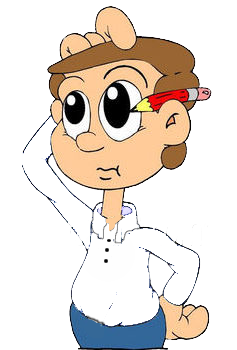 Bước 3: Dựa vào phương trình tìm số mol chất tham gia và tạo thành.
Bước 4: Tìm khối lượng chất theo công thức: m= n . M
Đốt cháy cacbon trong 4g khí oxi thu được khí cacbonic.
Làm thế nào tính được thể tích khí cacbonic sinh ra ở đktc?
Dặn dò:
Học bài và làm bài tập : 3a,b,d/ Sgk/75
Bài tập sách bài tập trang 25.
2. Chuẩn bị:
+ Chuẩn bị phần 2. Bằng cách nào có thể tìm được thể tích chất tham gia và
 sản phẩm?
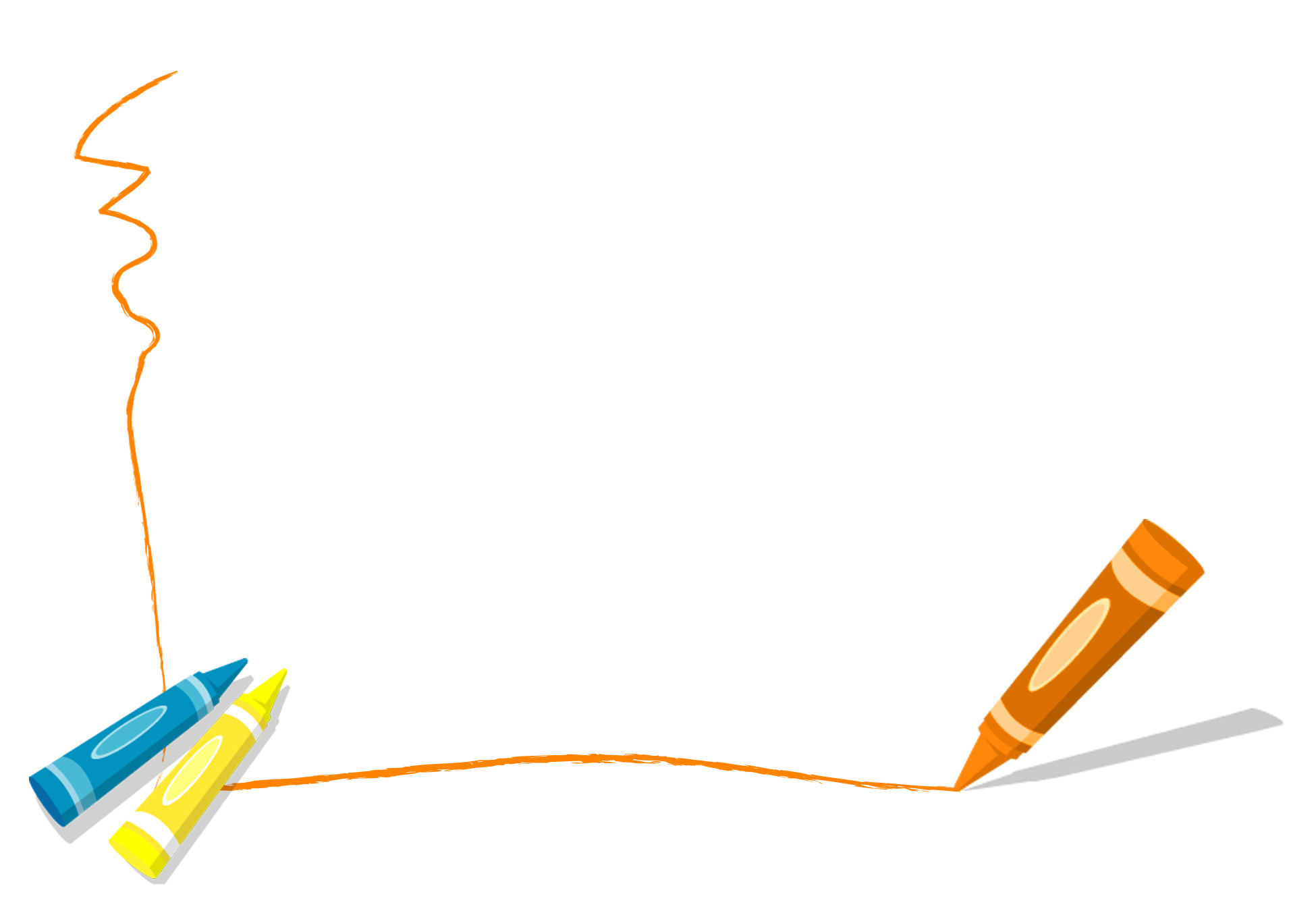 Bài học đến đây là hết
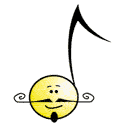 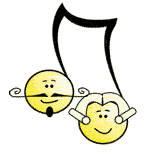 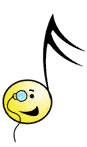 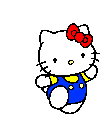 CHÚC CÁC EM HỌC TỐT
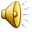